Why FACT?
Historical separation of mind and body
Leaves patients confused
Clinicians under-prepared
Most people who see a medical provider are experiencing psychological suffering but voice medical concern.
Medical providers often have limited training in behavior change and MH providers have limited training in health conditions.
Most people with mental health problems have medical problems.
Limited experience of continuity in care, contributing to poor engagement
Bottomline . . . Most people with mental health and addiction problems do not receive treatment (from a medical or MH provider).
1
Why FACT?
Mismatch between science and practice
Inadequate attention to patient diversity, patient experience
Stigma not addressed
Access limited
Cost often a barrier
Current model of diagnosis and treatment doesn’t match patient utilization patterns
Most patients come only a few times
2
Why FACT?
A new approach is necessary – one that shows respect
immediately accessible
concerned with functioning
informed by patient strengths
accepting of patient time limitations
transparent
3
FACT: Also a Good Playbook for Healthcare Workers
Health is a fundamental human right, and all people want and deserve the best health possible at any point in their life. 
Healthcare teams that work from a common playbook are able to play together better.
A common playbook promotes cooperation and cooperative groups produce better outcomes (see Elinor Ostrom).
Healthcare teams working from a common playbook are likely to achieve better outcomes (better patient engagement and persistence, better value).
4
FACT Focused Acceptance and Commitment Therapy
Focus on functioning and barriers to functioning related to 	  	
	(1) rule following
   	(2) emotional and behavioral avoidance
Accept the presence of distressing, unwanted private experiences that function as barriers to workability
Choose a life path based in personal values rather than avoidance of pain
Take actions which propel the him/her down that path
Robinson, 2020. Basics of Behavior Change in Primary Care 
Also, Robinson, Gould & Strosahl, 2010;  Strosahl, Robinson & Gustavsson, 2012
5
Life context
LOVE
WORK
PLAY
HEALTH

     Problem context
	TIME
	TRIGGERS
	TRAJECTORY
	WORKABILITY
Contextual Interview QuestionsFACT is practical, patient-centered, targets problem of concern for patient (medical, psychological or both).
FACT Four-Square Tool*(Actions vs thoughts, emotions, urges, memories, sensations)FACT conceptualizations are shared with patients and team members.
*Adapted from Strosahl, Robinson, 
& Gustavsson, 2012
behavioral experiment . . . 
a plan that identifies a specific action a patient take in order to observe its impact on the problem of concern and the person’s connection with important life values.
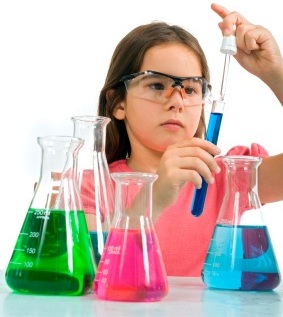 FACT builds context sensitivity and promotes behavioral variability.
8